U.S. OIL INDUSTRY
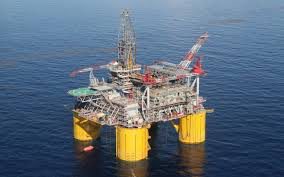 MAJOR OIL PRODUCERS
TOP OIL PRODUCERS
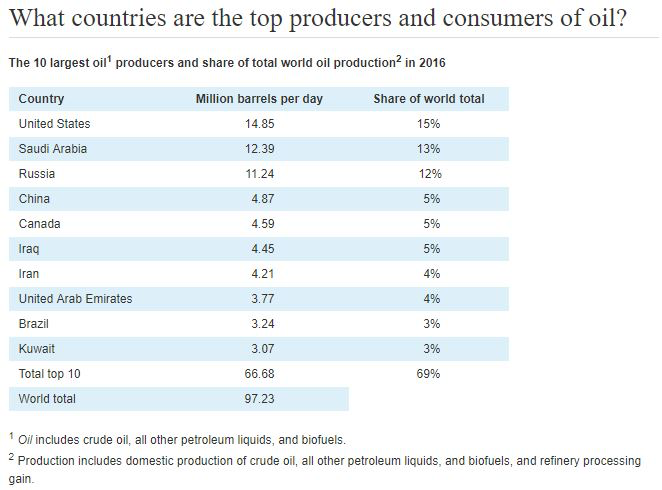 OIL CONSUMPTION BY COUNTRY
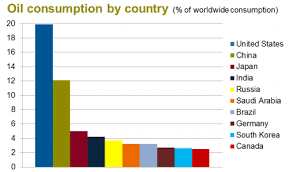 IEA FORECAST US OIL PRODUCTION
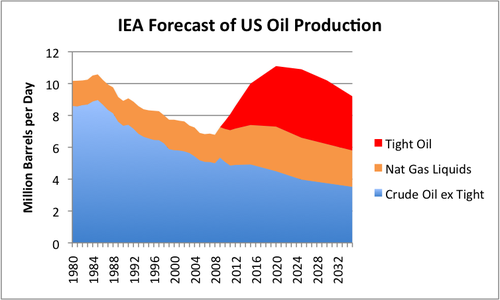 US HISTORICAL OIL PRODUCTION
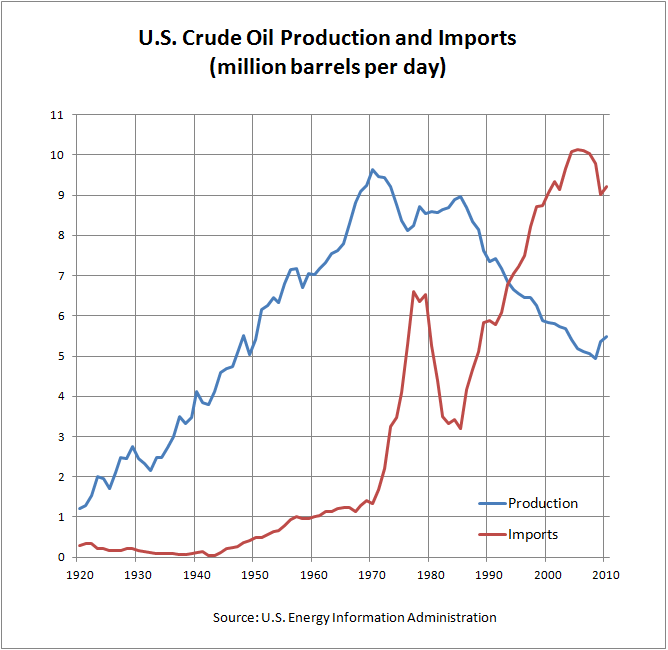 TOP 10 STATES
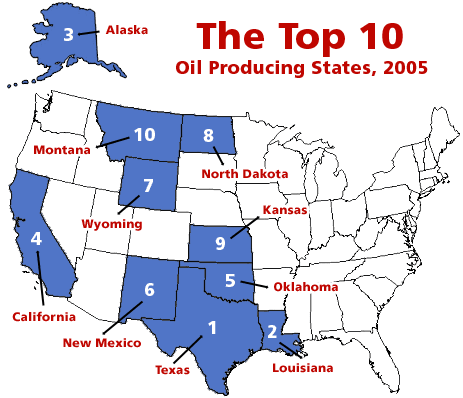 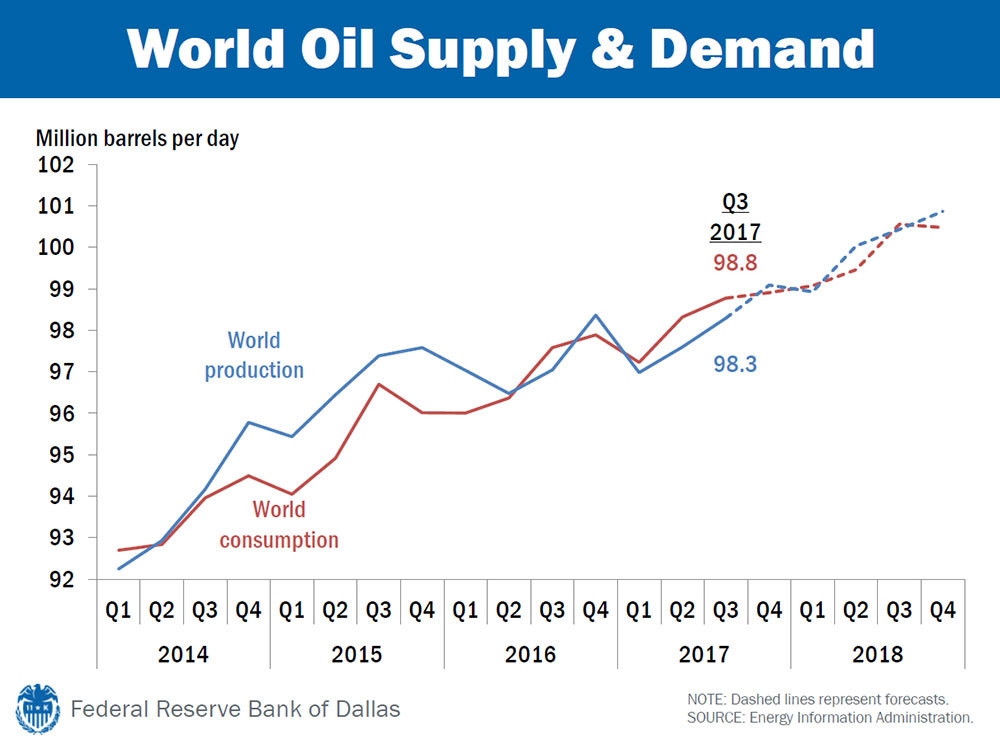 FRACKING IMPORTANCE
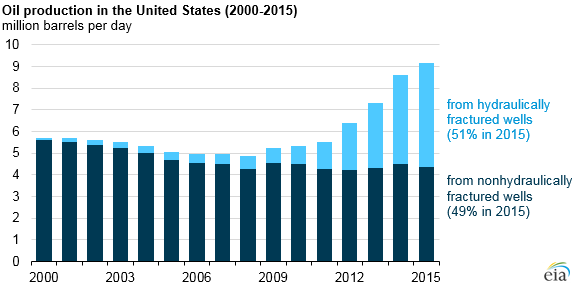 ENERGY CONSUMPTION BY SECTOR
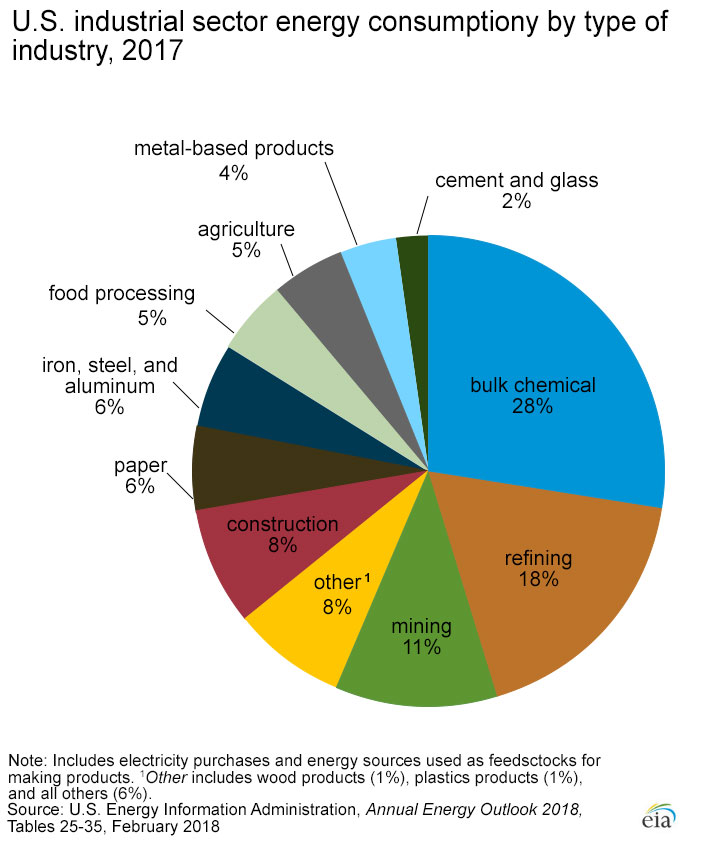 U.S OIL IMPORTS
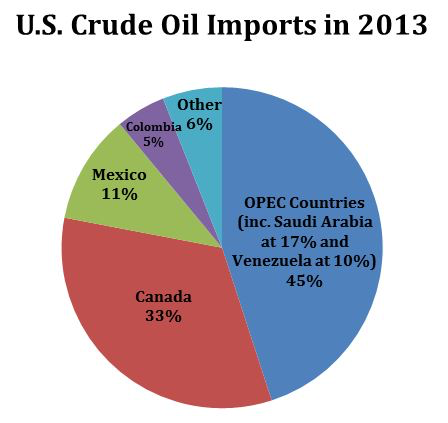 NEW DRILLING TECHNOLOGIES
FIELDS THAT WERE CONSIDERED DEPLETED ARE NOW BEING DEVELOPED.

SHALE FORMATIONS THAT WERE NON PRODUCTIVE ARE NOW PRODUCTIVE.

SOME OF THE MOST PRODUCTIVE FIELDS IN THE WORLD.
PRICE OF OIL WTI
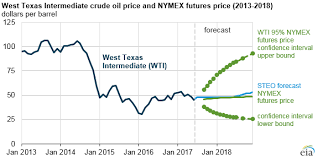 ARAB OIL EMBARGO 1973
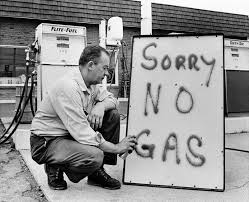 OPEC NATIONS
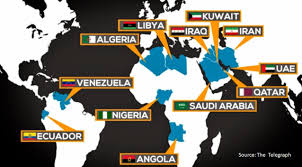